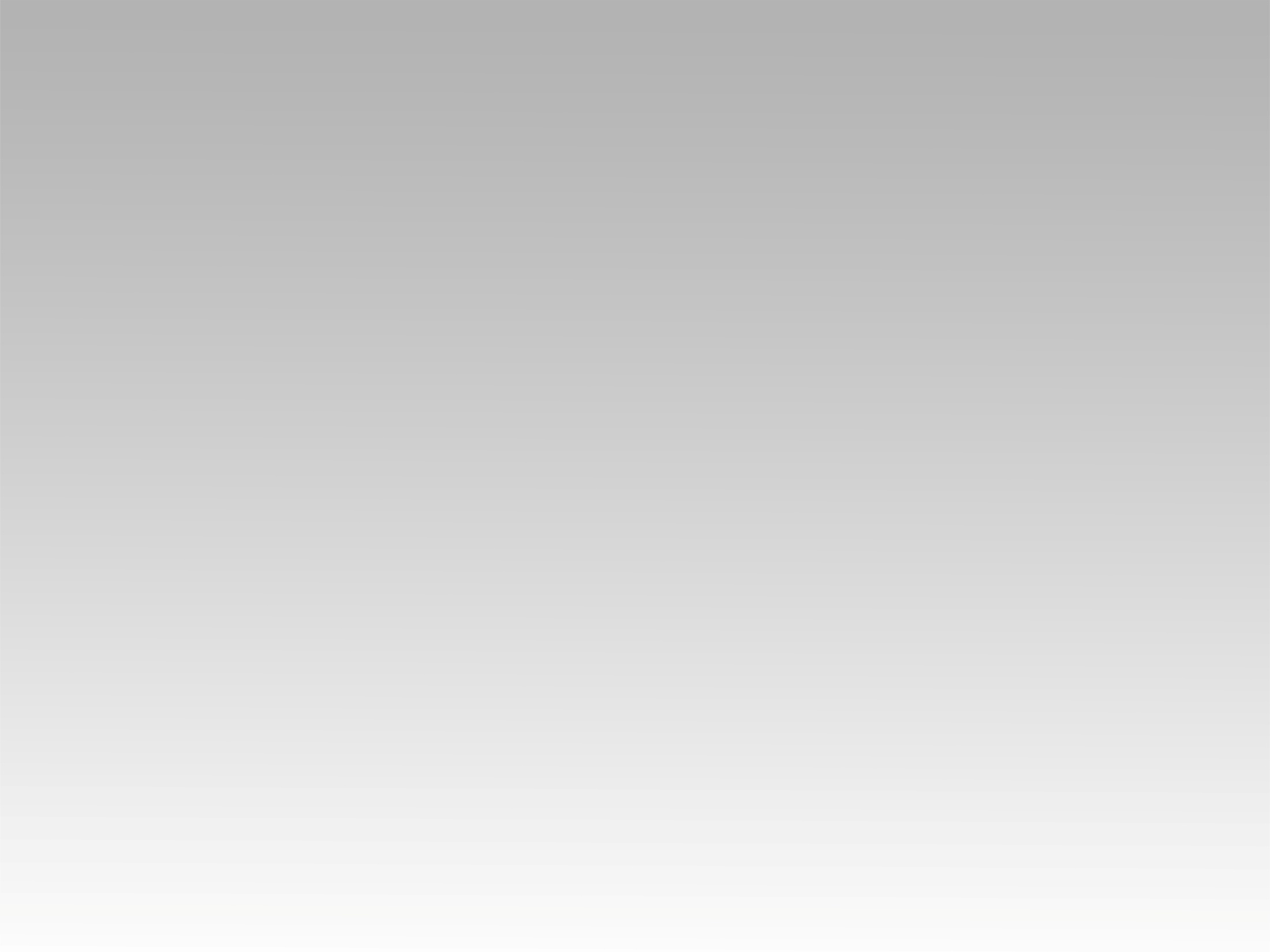 تـرنيــمة
مين ساكن فى قلبك
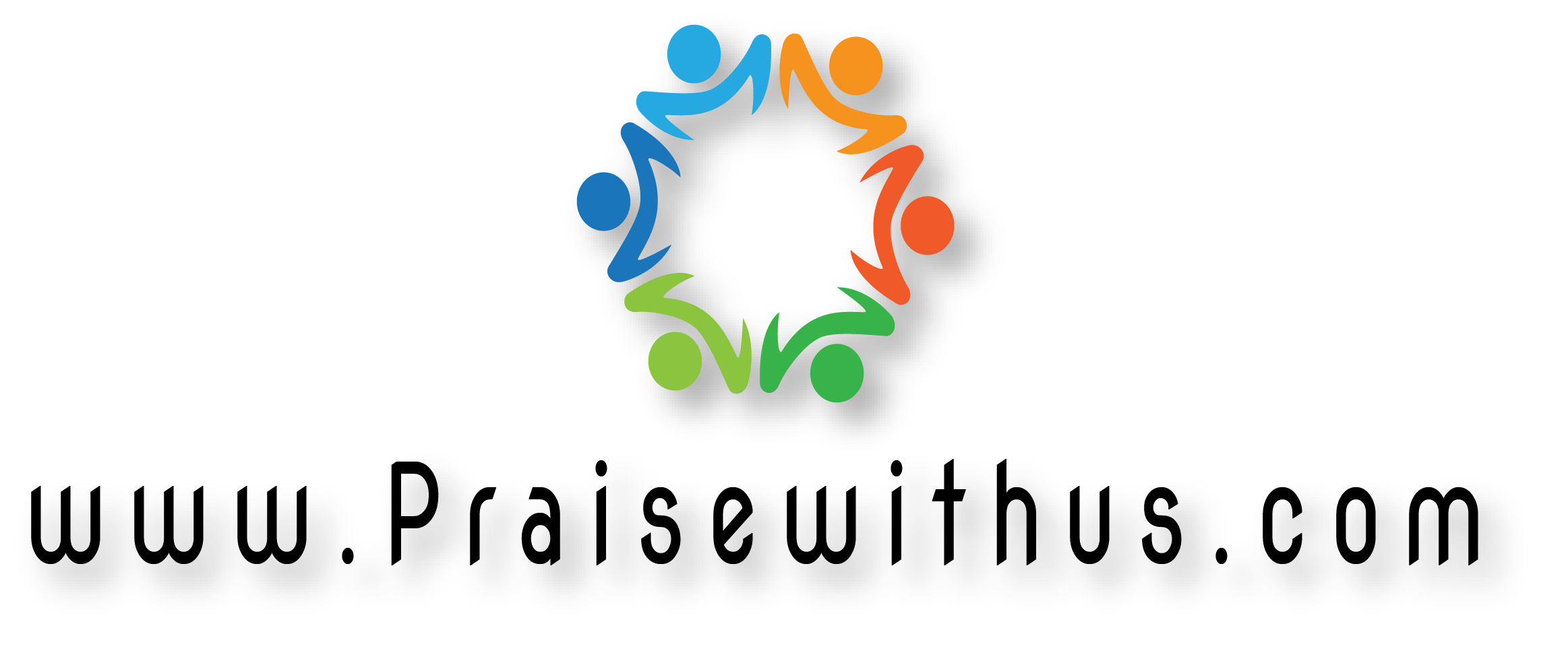 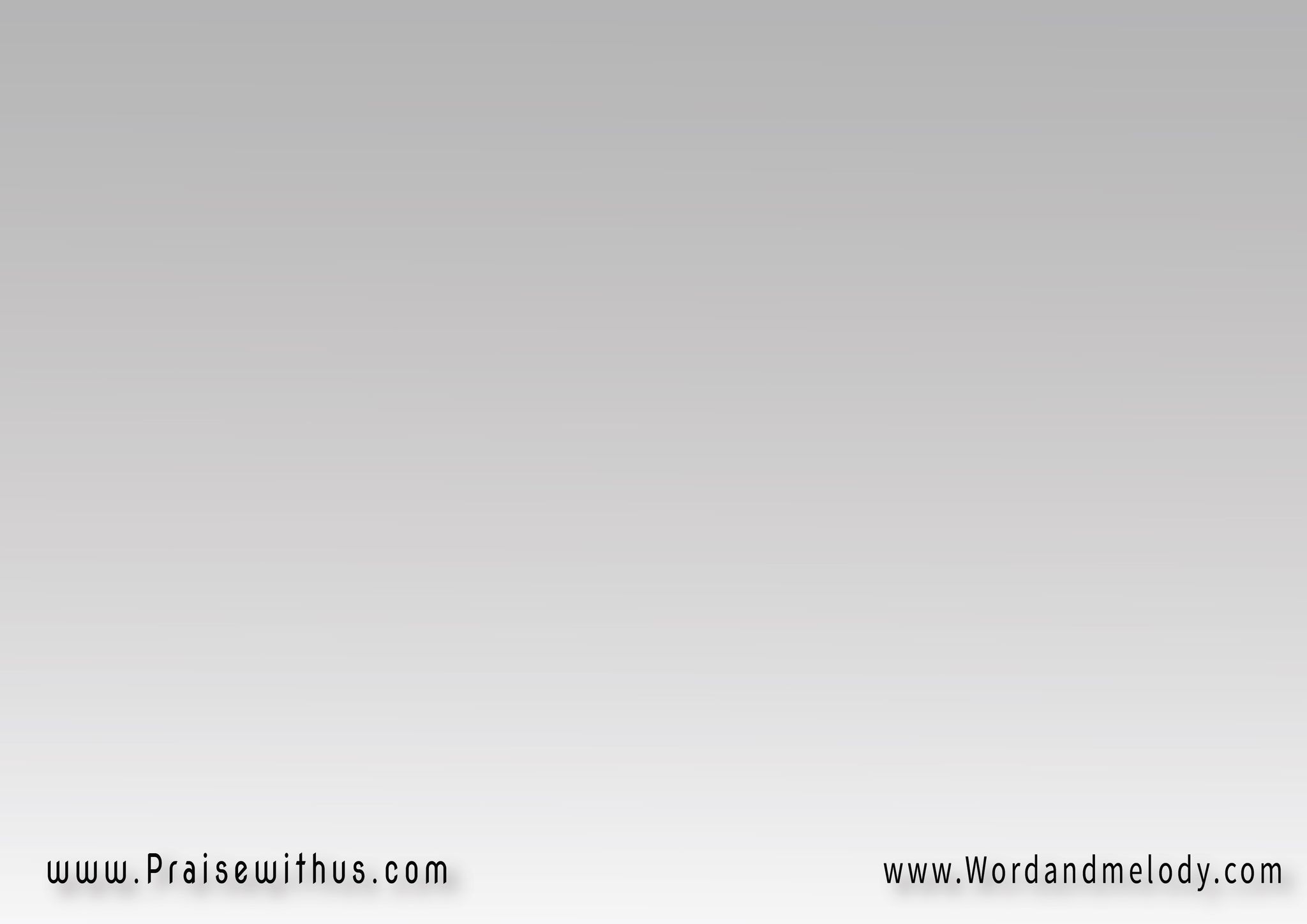 القرار:
( مين ساكن في قلبك مين 
واحد بس من الاتنين
ياما الله أو الشيطان 
واحد بس من الاتنين ) 2
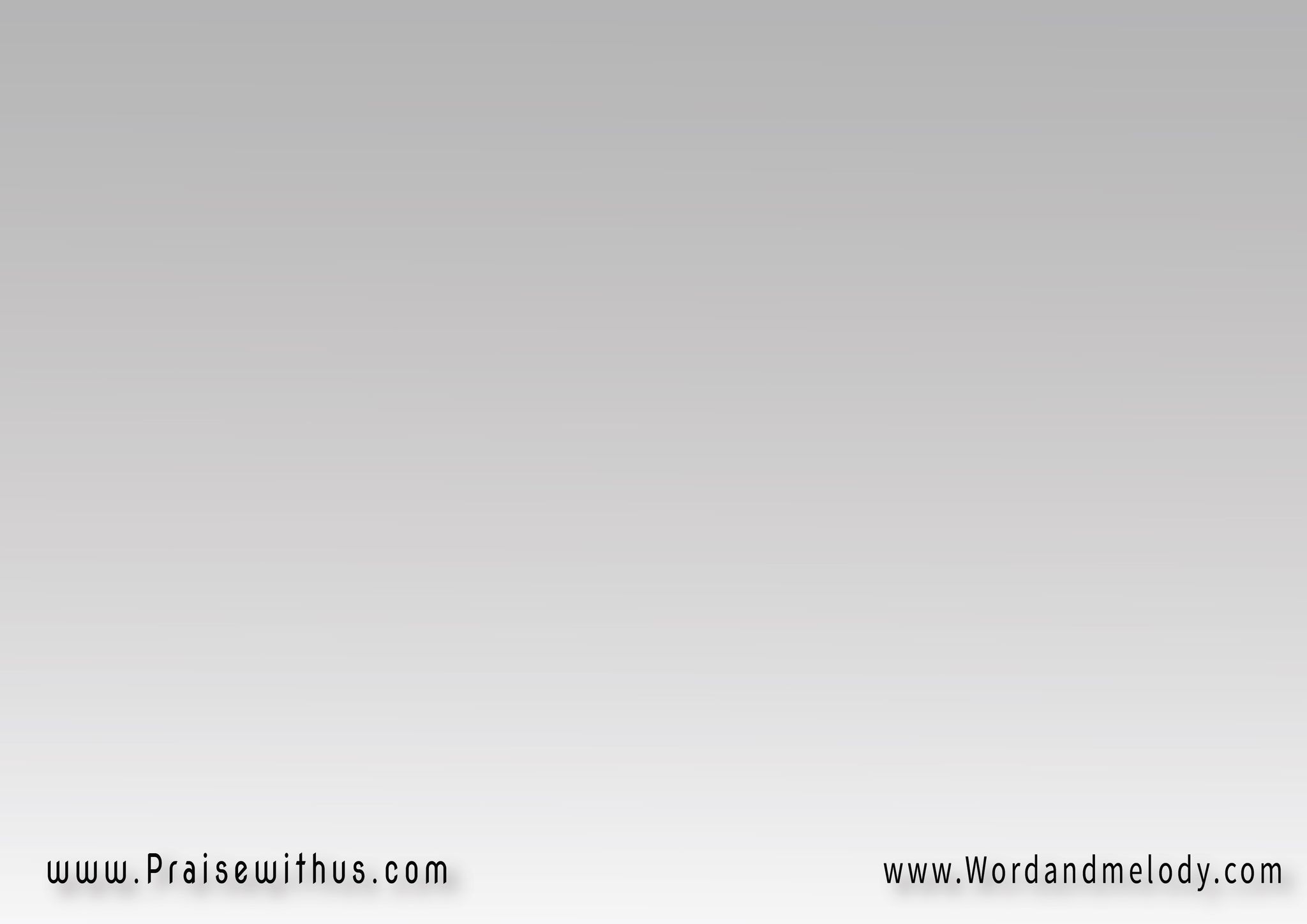 1- 
أنا قلبي بيت صغير 
كان خربان وحقير
( لافيه مية ولانور 
وكمان مفيهوش سرور )2
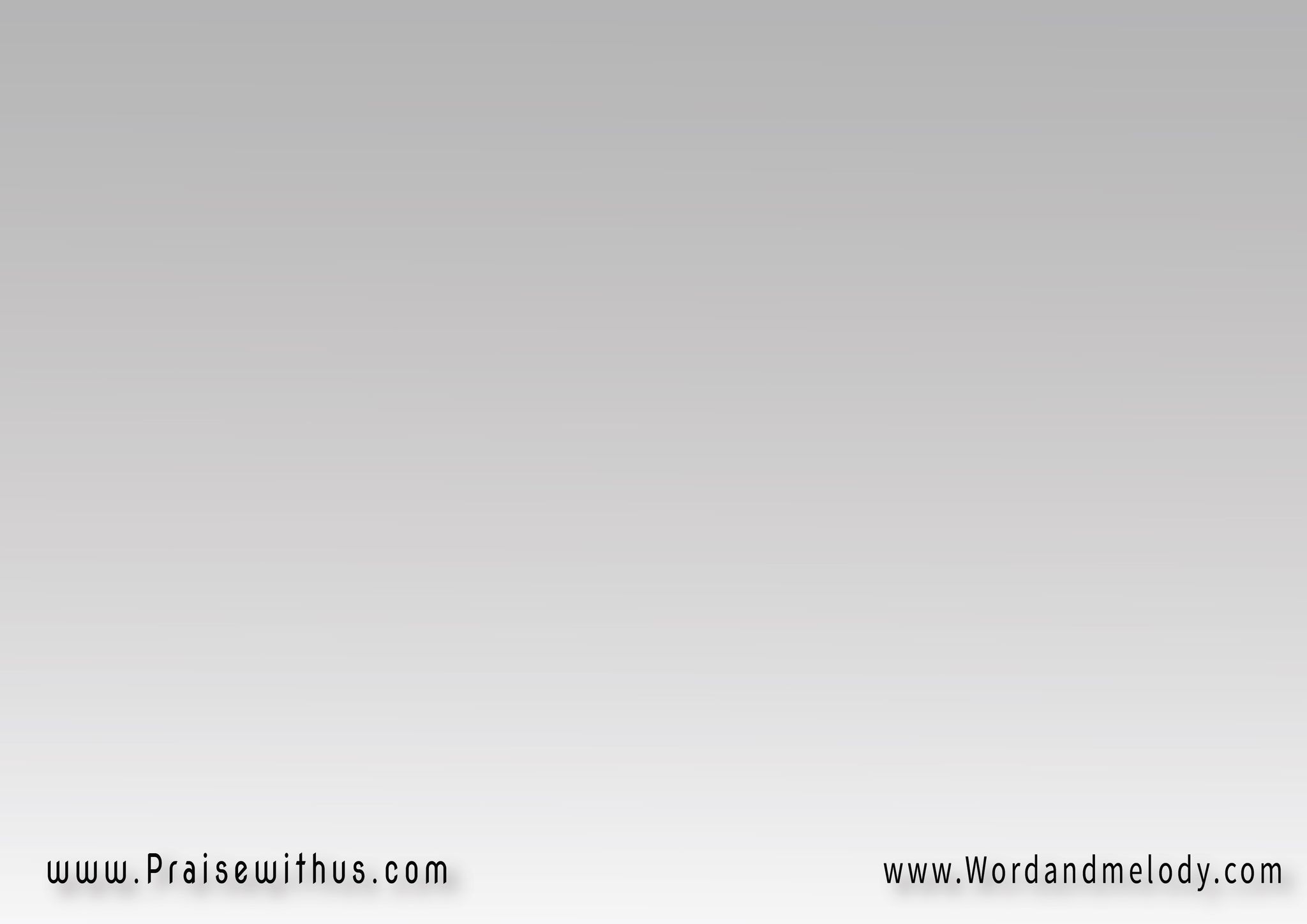 القرار:
( مين ساكن في قلبك مين 
واحد بس من الاتنين
ياما الله أو الشيطان 
واحد بس من الاتنين ) 2
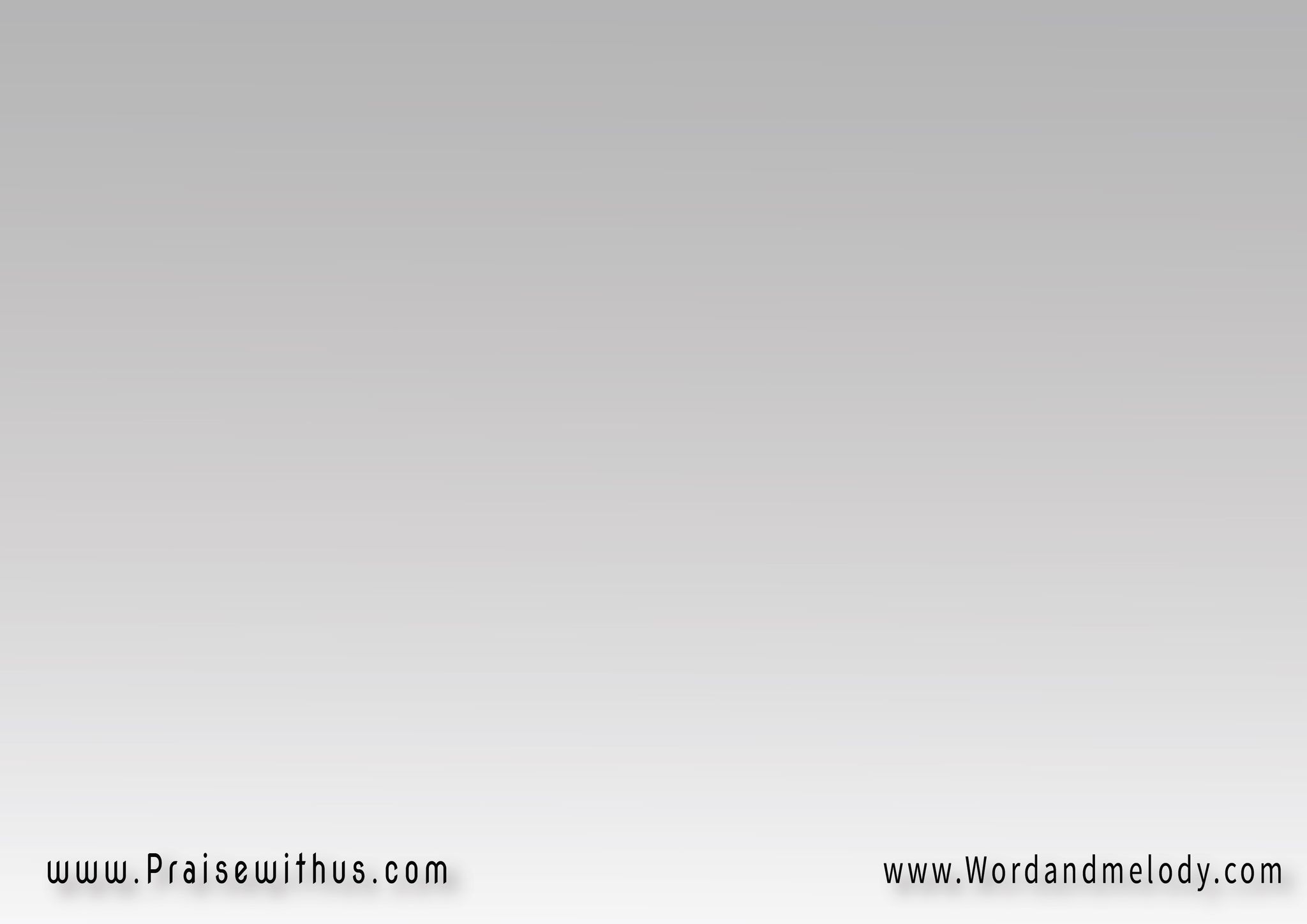 2- 
وف يوم خبط باب قلبي 
فتحت لقيتة ربي
( قعد واتعشى معايا 
ومن يومها يا هنايا ) 2
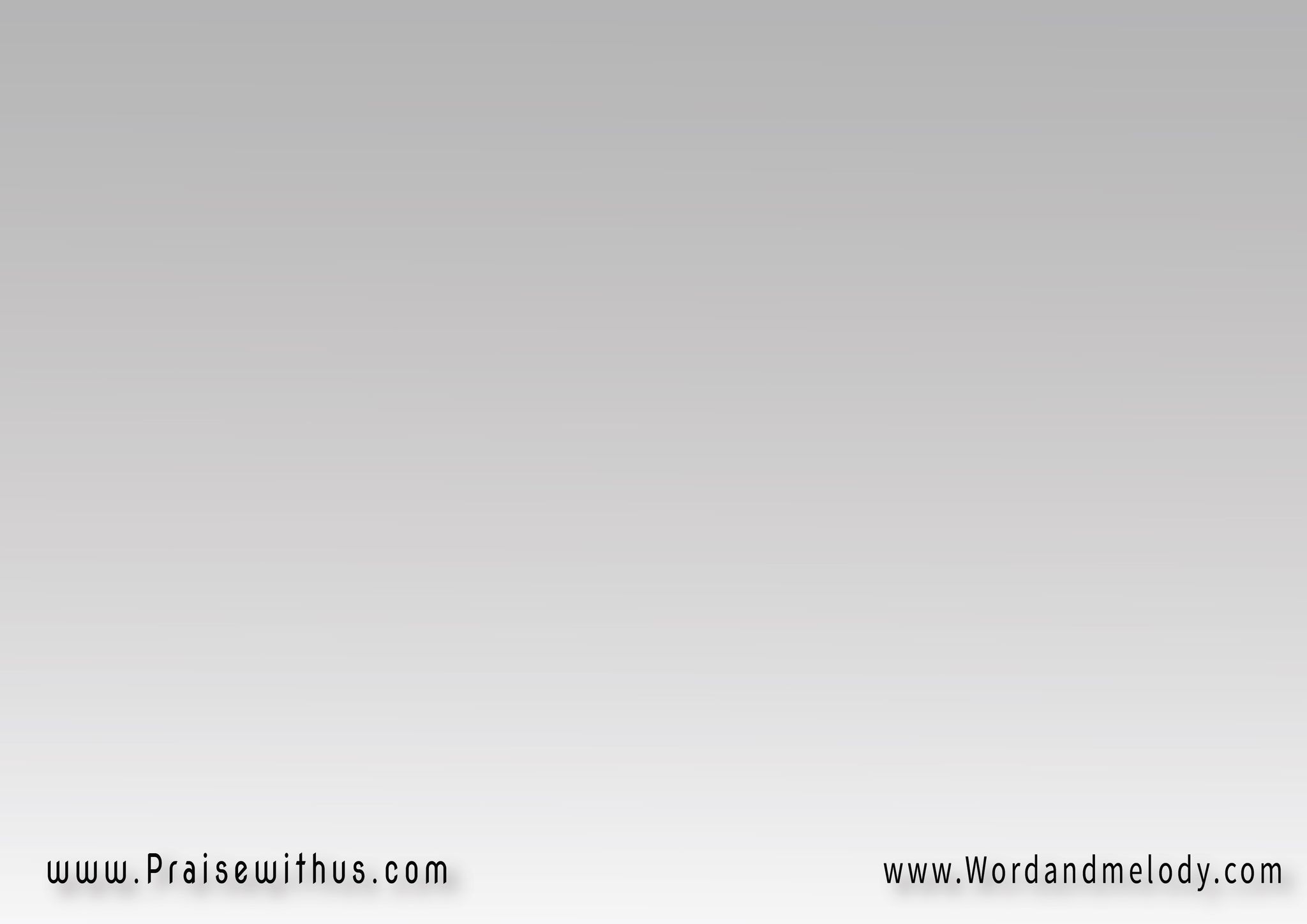 القرار:
( مين ساكن في قلبك مين 
واحد بس من الاتنين
ياما الله أو الشيطان 
واحد بس من الاتنين ) 2
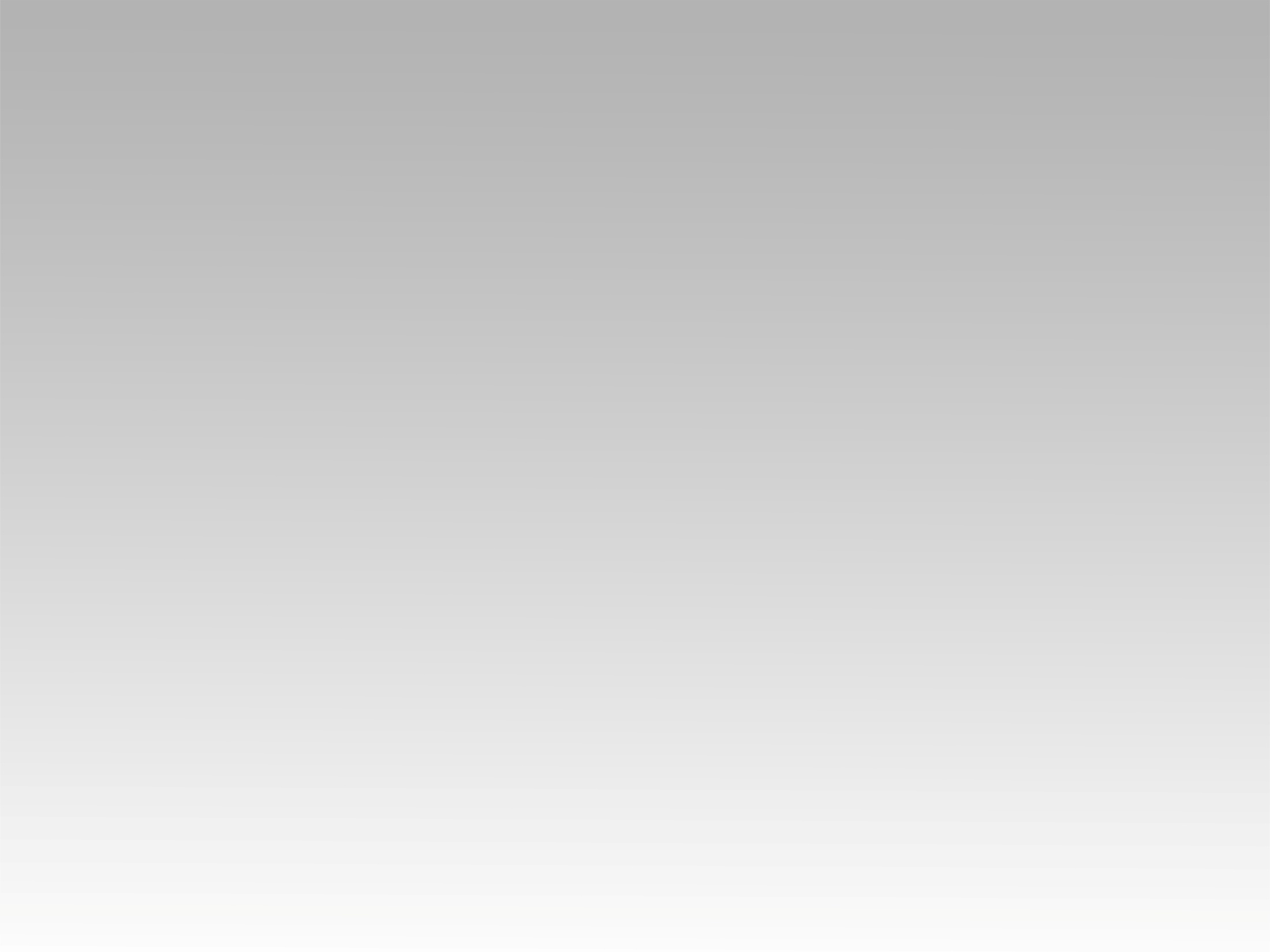 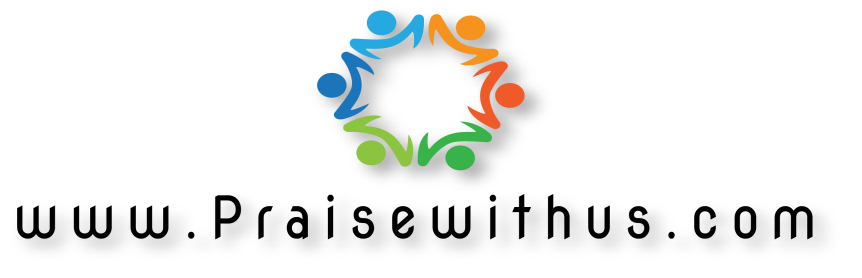